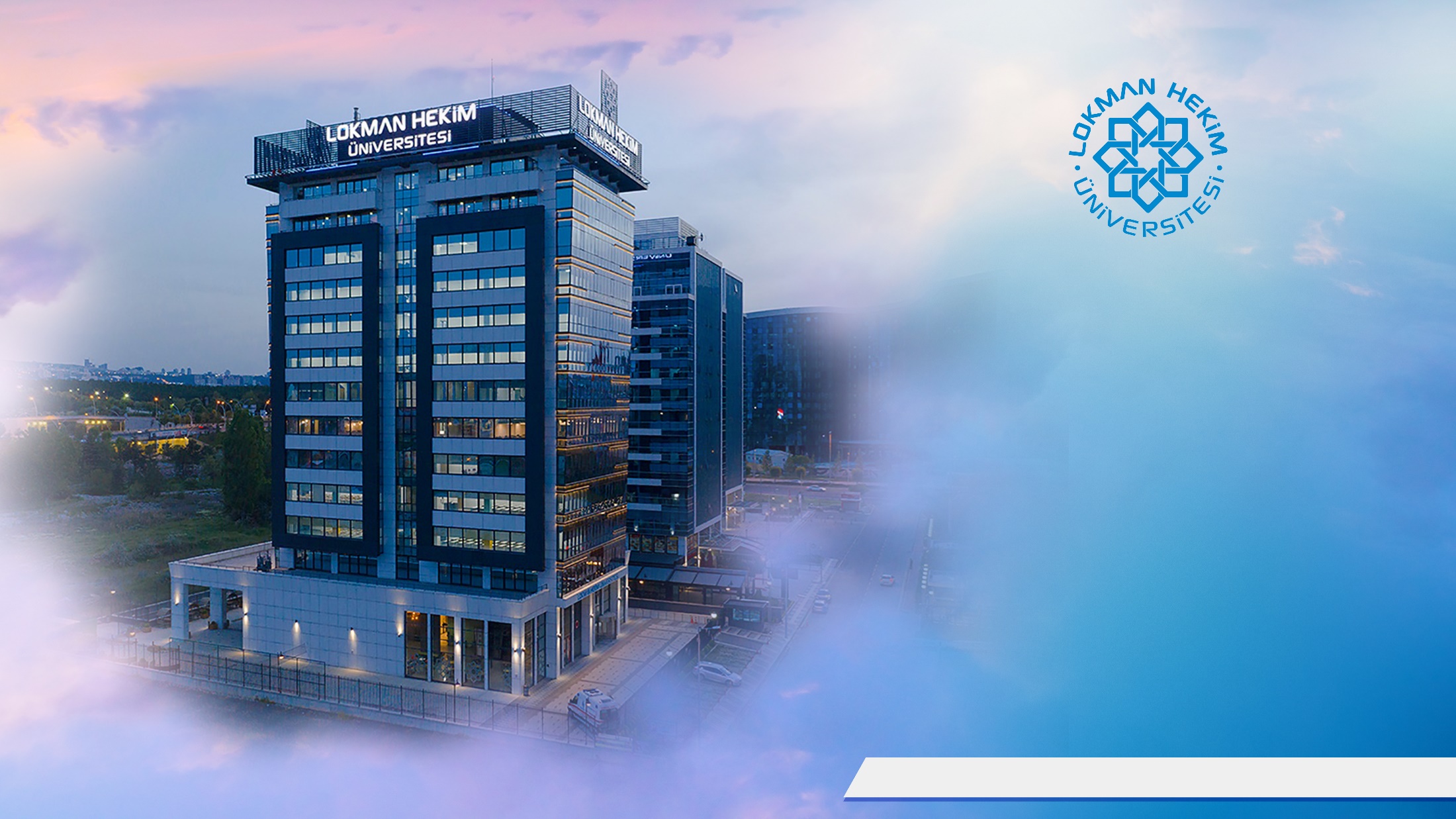 Lorem ipsum 
dolor sit amet
//.//.2025
Lorem ipsum dolor sit amet
Lorem ipsum dolor sit amet, consectetur adipiscing elit. Praesent nibh diam, suscipit id dapibus id, facilisis a nunc. Aliquam vulputate massa id orci semper pretium. Aliquam rutrum purus magna, ac cursus mi blandit ac. Suspendisse elit sem, rhoncus a convallis vitae, bibendum in eros.
Görsel
Lorem ipsum dolor sit amet
TEŞEKKÜR EDERİZ